Глобальные проблемы современности
«globus» – лат. Земной шар – общепланетарные проблемы, имеющие общечеловеческую значимость и затрагивающие жизненные интересы огромных масс людей.
SOS!
Сырьевая проблема– уменьшение запасов сырья
Экологическая проблема – сохранение окружающей среды
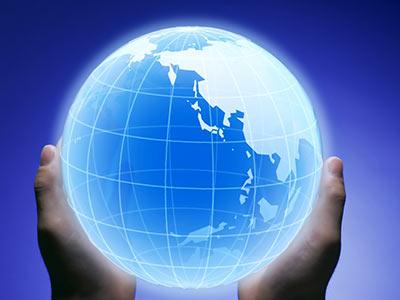 Я
Демографическая проблема –
 резкий рост
резкое снижение численности населения Земли.
Продовольственная проблема – недостаток продуктов питания (голод)
Проблема сохранения мира – распространение оружия массового поражения.
Человек – хозяин на земле!?
SOS!
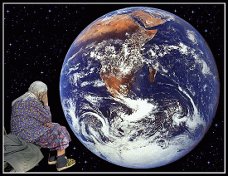 В катакомбах музеяПылится пастушья свирель,Бивень мамонта, зуб кашалотаИ прочие цацки...Человек!Ты послушай царяТерпеливых зверейИ прости, что слова моиБудут звучать не по царски."Я - последний из львов,Но пускай за меня говоритЛань в объятьях капкана,Ползучего смога громадностьИ дельфинья семья,За которой неделю подрядС вертолета охотился ты,Чтоб развеяться малость
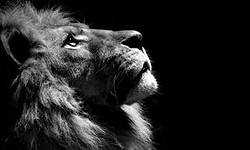 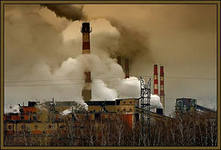 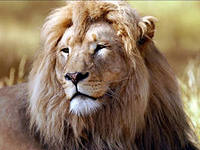 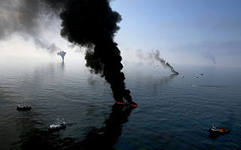 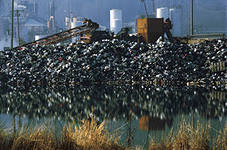 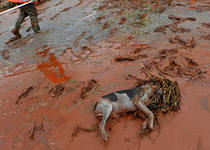 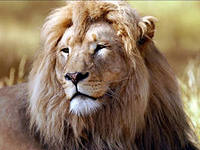 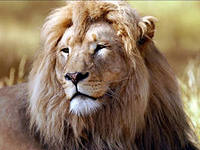 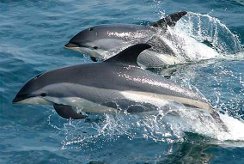 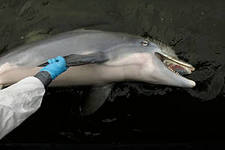 Пусть тебе повстречается голубь,Хлебнувший отрав,Муравейник сожженый,Разрытые норы барсучьи,Оглушенная семга,Дрожащий от страха жираф,И подстреленный лебедь,И чайки по горло в мазуте.Пусть они голосят,Вопрошая карающий век,Пусть они стороноюОбходят любую машину..Ты - бесспорно, вершина природы,Мой брат Человек,Только где и когдаТы встречал без подножья вершину
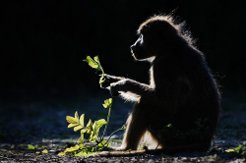 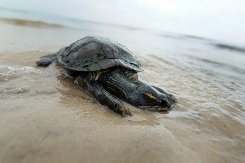 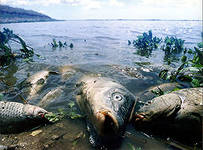 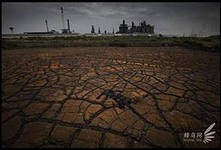 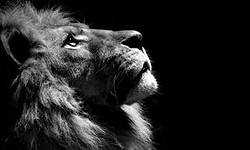 Ты командуешь миром.Пророчишь. Стоишь у руля.Ты - хозяин! Мы спорить с тобойНе хотим и не можем.Но без нас - ты представь -Разве будет Землею Земля?Но без нас - ты пойми -Разве море останется морем?Будут жить на бетонном безмолвьеОдни слизняки,Океан разольетсяОгромной протухшею лужей.Я тебя не пугаю,Но очень уж сети крепки,И растет скорострельностьТвоих замечательных ружей.
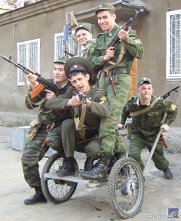 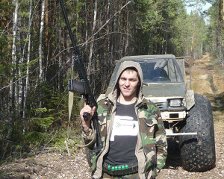 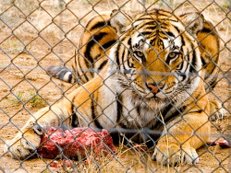 Все твое на планете,А нашего нет ничего.Так устроена жизнь -Мы уже лишь на чучела сгожи.Зоопарки твои превосходны -Да жаль одного:Мы в твоих зоопаркахДавно на себя не похожи...Так устроена жизнь,Мы поладить с тобой не могли,Нашу поступь неслышнуюТихие сумерки спрячут.Мы уходим в историюЭтой печальной Земли,Человечьи детенышиВспомнят о нас, и заплачут
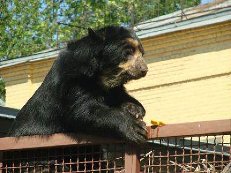 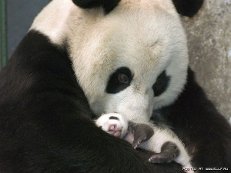 Мы - пушистые глыбы тепла,Мы - живое зверье.Может, правда, что день ото дняМир становится злее.Вот глядит на тебяПоредевшее царство мое,Не мигая глядит,И почти ни о чем не жалея,И совсем ничего не прося,Ни за что не коря,Видно, правла, что в хоботы,Ласты и когтиСудьба не дается.Я с седеющей гривыСрываю корону царяИ реву от бессилья...А что мне еще остается?"
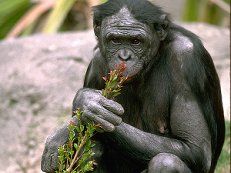 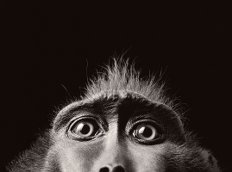 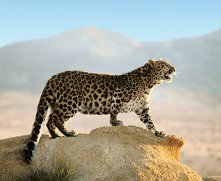 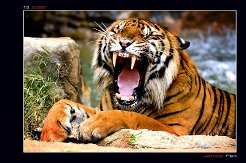 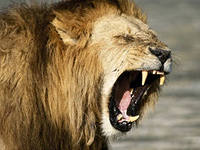 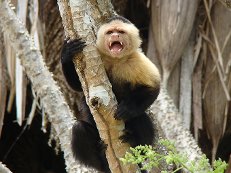 - Как можно решить  проблему?

- Кто должен её решать?
Глобальные проблемы
угрожают всему человечеству
могут быть решены 
только совместными 
усилиями всех 
народов и 
государств
носят 
планетарный 
характер
13
Человек – хозяин на земле!?
SOS!
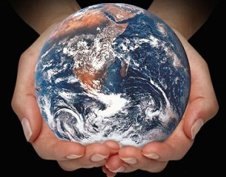 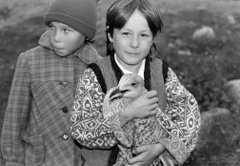 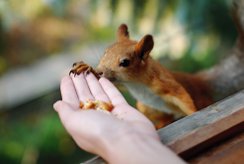 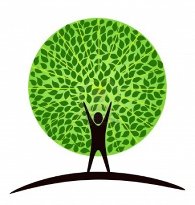 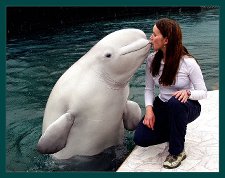 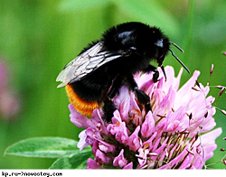 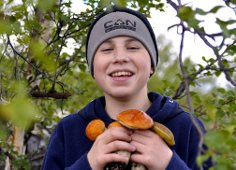 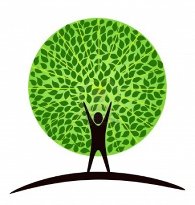 -От нас зависит…

-Мы сделаем…

-Мы обещаем…

-Мы убеждены
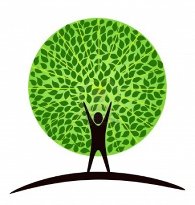 Домашнее задание:
Сценарий рекламного ролика.
Эссе «глазами фантаста»
Плакат «Человек – хозяин планеты?»